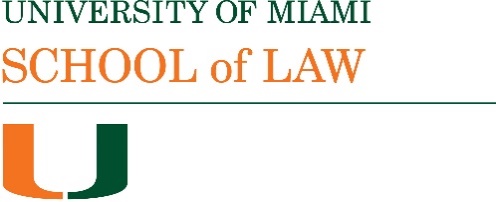 Bradley Business Associations 2020
Partnership Part 6
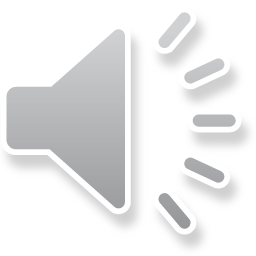 Kovacik v Reid (Cal. 1957)
Under RUPA the loss sharing default rule is that partners share losses equally. In this case the Court protects the partner who contributes skills from the need to contribute money for losses.
The drafters of RUPA disapprove of this approach and emphasize the equal loss sharing default rule.
The partners in the case do not seem to have discussed the issue of losses, and it is not clear that Reed understood that the default rules would make him liable for losses.
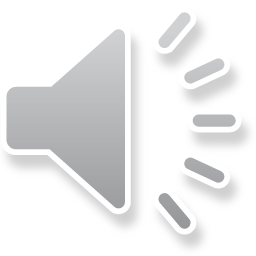 Buyouts under RUPA: the buyout price
RUPA §701(2) (CB p. 155): The buyout price of a dissociated partner’s interest is the amount that would have been distributable to the dissociating partner… if, on the date of dissociation, the assets of the partnership were sold at a price equal to the greater of the liquidation value of the assets or the value of the assets based upon a sale of the entire business as a going concern without the dissociated partner and the partnership were wound up as of such date. Interest must be paid from the date of dissociation to the date of payment
RUPA §701(3) provides that damages for wrongful dissociation must be set off against this amount. (NB delayed payment of buyout price where dissociation is wrongful unless earlier payment would not cause undue hardship (RUPA §701(8)).
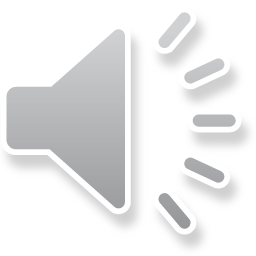 Buyouts under RUPA: the mechanism (agree or go to court)
RUPA §701(5): If no agreement for the purchase of a dissociated partner’s interest is reached within 120 days after a written demand for payment, the partnership shall pay, or cause to be paid, in cash to the dissociated partner the amount the partnership estimates to be the buyout price and accrued interest, reduced by any offsets and accrued interest under subsection (3).
RUPA §701(9): A dissociated partner may maintain an action against the partnership… to determine the buyout price of that partner’s interest, any offsets under subsection (3), or other terms of the obligation to purchase. The action must be commenced within 120 days after the partnership has tendered payment or an offer to pay or within 1 year after written demand for payment if no payment or offer to pay is tendered.
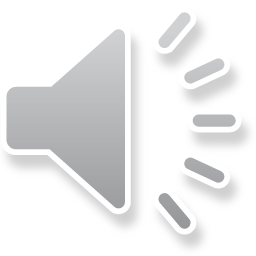 Alternatives to RUPA buyout default rules
Specify a valuation mechanism
A procedure for independent valuation
A formula
But note that if the mechanism/formula in the agreement produces a valuation very different from fair market value litigation may result anyway. 
In G&S Investments v Belman (Cal. 1957) where the Court enforces the provisions of the partnership agreement for buy-out based on the partner’s capital account, an unambiguous term, and the Court declines to rewrite the agreement.
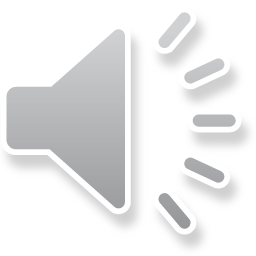 Limited Liability Partnerships: LLPs
Early LLP statutes included bond/financial responsibility requirements in addition to notice to the world from the LLP designation. In addition the statutes often included the idea that supervision would lead to liability. Over time these limitations were dropped. 
Florida Statutes §620.8306(3): An obligation of a partnership incurred while the partnership is a limited liability partnership, whether arising in contract, tort, or otherwise, is solely the obligation of the partnership. A partner is not personally liable, directly or indirectly, by way of contribution or otherwise, for such an obligation solely by reason of being or so acting as a partner.
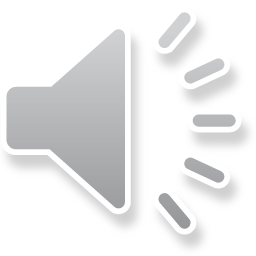 Formalities for LLP liability shield
Florida Statutes §620.9003: file a statement of qualification with the Department of State with the specified (but limited) information (errors do not affect LLP status) (filing fee $25).
The LLP status is effective until cancelled under §620.8105(7) (a decision by the firm) or revoked under § 620.9003 for failure to file the required annual report and pay the required filing fee by the deadline.
Fl. Stats §620.900 (5): A partnership whose statement of qualification has been administratively revoked may apply to the Secretary of State for reinstatement within 2 years after the effective date of the revocation. The application must state: (a) The name of the partnership and the effective date of the revocation; and (b)That the ground for revocation either did not exist or has been corrected.
(6) A reinstatement under subsection (5) relates back to and takes effect as of the effective date of the revocation, and the partnership’s status as a limited liability partnership continues as if the revocation had never occurred.
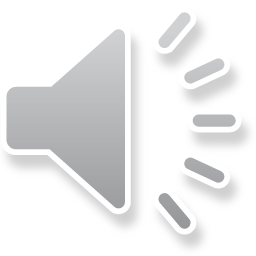 Personal liability of partners in an LLP
Partners who commit a tort are liable for their own tort (remember the indemnity for torts committed in the ordinary course of business).
Where partnership firms become insolvent and go into bankruptcy the trustee in bankruptcy will want to do whatever is necessary to increase the amount of money available to pay creditors. This may include attempts to clawback payments previously made to partners on the theory that payments that purported to represent profit shares did not in fact represent profits because of the creditors’ claims. Cf. fraudulent conveyance statutes.
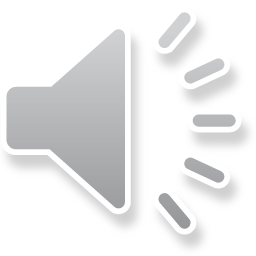 Contracting around partnership default rules: RUPA §103/105
Contrast RUPA 1997 §103 (Florida statute) with RUPA 2013 §105 (the ULLCA rule)
Fl. Stats. § 620.8103: 2) The partnership agreement may not:… 
(d) Eliminate the duty of loyalty under s. 620.8404(2) or s. 620.8603(2)(c), but: 1.The partnership agreement may identify specific types or categories of activities that do not violate the duty of loyalty, if not manifestly unreasonable; or 2. All of the partners or a number or percentage specified in the partnership agreement may authorize or ratify, after full disclosure of all material facts, a specific act or transaction that otherwise would violate the duty of loyalty;
(e) Unreasonably reduce the duty of care under s. 620.8404(3) or s. 620.8603(2)(c);
(f) Eliminate the obligation of good faith and fair dealing under s. 620.8404(4), but the partnership agreement may prescribe the standards by which the performance of the obligation is to be measured if the standards are not manifestly unreasonable.
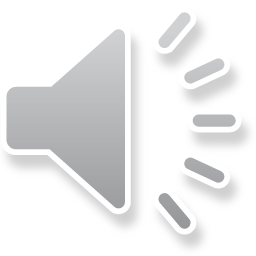 Not manifestly unreasonable: RUPA 2013 §105
(d)… (3) If not manifestly unreasonable, the partnership agreement may: (A) alter or eliminate the aspects of the duty of loyalty stated in Section 409(b); (B) identify specific types or categories of activities that do not violate the duty of loyalty; (C) alter the duty of care, but may not authorize conduct involving bad faith, willful or intentional misconduct, or knowing violation of law; and (D) alter or eliminate any other fiduciary duty.
(e) The court shall decide as a matter of law whether a term of a partnership agreement is manifestly unreasonable under subsection (c)(6) or (d)(3). The court: (1) shall make its determination as of the time the challenged term became part of the partnership agreement and by considering only circumstances existing at that time; and (2) may invalidate the term only if, in light of the purposes and business of the partnership, it is readily apparent that: (A) the objective of the term is unreasonable; or (B) the term is an unreasonable means to achieve the term's objective.
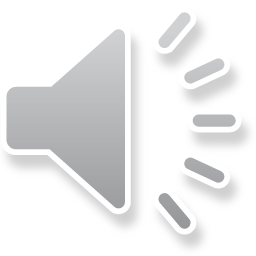 In Re El Paso Pipeline Partners LP Derivative Litigation (Del. Ch. 2014) (VC Laster)
EL PASO CORP [2% OWNERSHIP OF EL PASO MLP]
			SPONSOR		PARENT EMPLOYEES MANAGE MLP 

SALES OF ASSETS 			
DROP DOWNS						2 TRANSACTIONS
							SPRING - 51% OF BOTH
OFFER TO SELL	100%	 ∣				FALL- 49% ELBA 15% OTHERCO
S LNG+ELBA	OWNER
SUBS
			SO CONTROL
SERVICE
CONTRACTS	EL PASO PIPELINEGP LLC
SHELL		GENERAL PARTNER			LPS
BRIT GAS
				EL PASO MLP
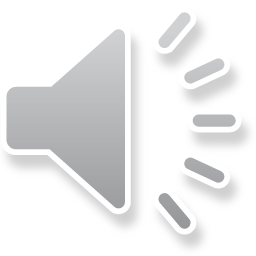 In Re El Paso Pipeline Partners Derivative Litigation
Plaintiffs, investors in the MLP, sue the Board of Directors of the General Partner claiming that El Paso parent sought to offload risky assets onto the MLP at an inflated price. 4 of the directors also had management positions in the GP or Parent. The management directors had equity in Parent greater than their equity in the MLP. There were 3 outside directors but 2 of these had past ties to Parent.
The drop-down transactions were conflicting interest transactions.
The MLP limited partnership agreement provided for mechanisms for the approval of conflicting interest transactions, including Special Approval by the Conflicts Committee (“approval by a majority of the members of the Conflicts Committee acting in good faith.”) (CB p. 178). The LP agreement eliminates fiduciary duties and substitutes contractual duties (nb Delaware rules about LPs are highly contractual (contrast RUPA)).
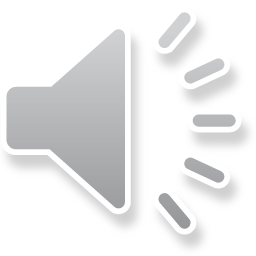 The Conflicts Committee 1
CB p. 178: “a committee of the Board of Directors of the General Partner composed of two or more directors, each of whom (a) is not a security holder, officer or employee of the General Partner, (b) is not an officer, director or employee of any Affiliate of the General Partner, (c) is not a holder of any ownership interest in the Partnership Group other than Common Units and awards that may be granted to such director under the Long Term Incentive Plan and (d) meets the independence standards required of directors who serve on an audit committee of a board of directors established by the Securities Exchange Act and the rules and regulations of the Commission thereunder and by the National Securities Exchange on which the Common Units are listed or admitted to trading.
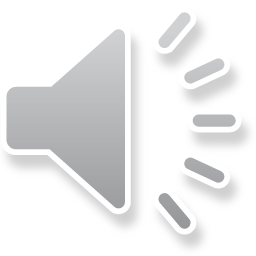 The Conflicts Committee 2
The Board of the MLP set up a Conflicts Committee comprising the 3 outside directors: Reichstetter, Kuehn and Smith. The Committee had Akin Gump as its legal advisor and Tudor Pickering (an investment bank specializing in the energy industry) as its financial advisor. 
The Committee decided to acquire the assets at a time when the parent was deciding not to acquire similar assets at a lower multiple of EBITDA than in the drop down sale to the MLP.
EBITDA- earnings before interest, taxes, depreciation and amortization – is a measure of profitability used to compare investment options (nb highly leveraged businesses look better because you don’t deduct interest)
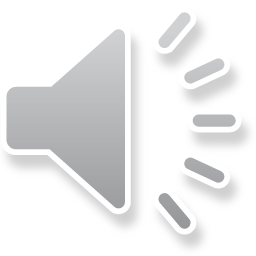 Approval by a majority of members of the committee acting in good faith
The Delaware standard here is subjective belief that the determination is in the best interests of the MLP. But objective facts may permit an inference of a lack of subjective good faith (CB p. 181).
Laster says that reasonable minds could disagree about the judgment of the committee; it was not so unreasonable as to support a finding of bad faith, nor was the process so egregious as to support such an inference. 
With respect to Parent’s decision not to acquire a similar asset Laster says the subjective good faith of the committee members cannot be challenged based on information plaintiffs admit they did not have. The LP agreement does not address whether Special Approval is valid if the GP withholds information from the conflicts committee. This is a gap which might be filled by the implied covenant of good faith and fair dealing but Delaware courts don’t do this (fn. P 183). The owner of the GP had no obligation to disclose information relevant to the transaction to the committee.
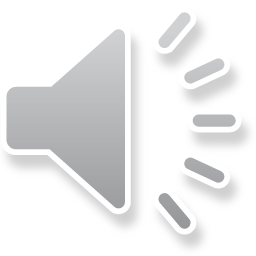 El Paso Pipeline: subsequent developments
After the decision in the book (summary judgment on Spring dropdown) the litigation proceeded with respect to the Fall dropdown. After the Spring dropdown the market price of the MLP units fell. 1 committee member reacted to this saying next time we will have to negotiate harder. On the Fall challenge the Court said the committee did not use the lessons learned in Spring in evaluating the Fall dropdown and negotiated badly.  The Court said the committee members did not subjectively believe the Fall dropdown was in the best interests of the MLP. Notice also the committee members did not remember what they had done and had no explanations for their decision (where process is important, think minutes).
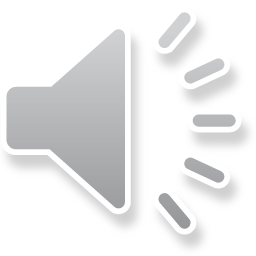 Contract rights vs fiduciary duties
Participants in Delaware limited partnerships have a lot of freedom to substitute contract rights for fiduciary duties. The contractual duty of good faith and fair dealing won’t be used to re-import fiduciary duties.
Fiduciary duties are more flexible for courts to apply than contractual duties.
Contractual duties are limited by the language of the contract.
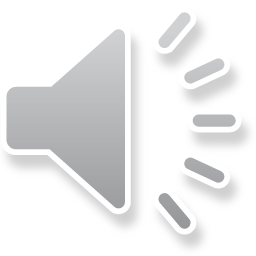